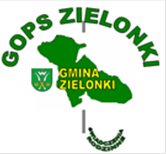 Ocena zasobów pomocy społecznej
za 2024 rok
Podstawa prawna
Zgodnie z art. 16a ustawy z 12 marca 2004 r. o pomocy społecznej gmina i powiat oraz samorząd województwa zobowiązani są do sporządzenia corocznie oceny zasobów pomocy społecznej w oparciu o analizę lokalnej sytuacji społeczno-demograficznej, która w szczególności winna obejmować: infrastrukturę, kadrę, organizacje pozarządowe, nakłady finansowe ponoszone na zadania pomocy społecznej oraz informacje o osobach i rodzinach korzystających z pomocy społecznej.

Obowiązek sporządzania corocznej OZPS został ustawowo nałożony na gminę, powiat, samorząd województwa, jednak w sposób bezpośredni jest on realizowany przez ośrodki pomocy społecznej, powiatowe centra pomocy rodzinie i regionalne ośrodki polityki społecznej.
Wprowadzenie
Ocena zasobów pomocy społecznej dla gminy Zielonki za 2024 rok została przygotowana na podstawie danych zebranych przez Gminny Ośrodek Pomocy Społecznej w Zielonkach za pośrednictwem Centralnej Aplikacji Statystycznej Ministerstwa Rodziny Pracy i Polityki Społecznej.

Dane statystyczne, które zaprezentowane zostały w dokumencie Oceny Zasobów Pomocy Społecznej za 2024 r. mogą w niektórych przypadkach różnić się od danych statystycznych prezentowanych przez GOPS w innych dokumentach.

Dane o sytuacji demograficznej zasobów Głównego Urzędu Statystycznego zasilone zostały automatycznie z Banku Danych Lokalnych.
Sytuacja demograficzna
Według stanu na 31 grudnia 2024 r., liczba ludności gminy Zielonki  wyniosła 24 589 osób z czego 51,61 % stanowiły kobiety, a 48,39 % mężczyźni. 




















Źródło : Opracowanie własne na  podstawie danych USC Gminy Zielonki
Stopa bezrobocia
Według stanu na 31 grudnia 2024 roku stopa bezrobocia w gminie Zielonki wyniosła 1,72%. 

Liczba osób bezrobotnych zarejestrowanych w gminie Zielonki wynosiła 253 osób  w tym 53,36% stanowiły kobiety, 46,64% mężczyźni

	





Źródło: Opracowanie własne na podstawie danych UPPK
Infrastruktura społeczna
Stan zasobów mieszkaniowych w latach 2022 -  2024















Źródło: opracowanie na podstawie danych OZPS
Liczba rodzin i osób korzystających z pomocy społecznej w 2024 r.
Źródło: Opracowanie własne 
na podstawie danych OZPS
Liczba  osób, którym zrealizowano świadczenia pieniężne i niepieniężne z pomocy społecznej w 2024 roku
Realizacja programu ”Posiłek w szkole i w domu” w 2024 roku
Rzeczywista liczba osób (osoba, która korzysta z pomocy w ramach programu liczona jest tylko jeden raz).
Źródło: dane ze sprawozdania z realizacji programu „Posiłek w szkole i w domu” za 2024 r.
Powody udzielania pomocy rodzinom  w latach 2022 - 2024
Na przestrzeni lat 2022 – 2024 nie uległy zmianie rodzaje przyczyn, z powodu których osoby, rodziny wymagały wsparcia ze strony Ośrodka.
Najczęstszymi powodami pozostawania w trudnej sytuacji rodzin korzystających z pomocy społecznej były: długotrwała choroba, niepełnosprawność, ubóstwo.
Powody udzielenia pomocy i wsparcia w latach 2022-2024
Liczba rodzin objętych pracą socjalną w latach 2022-2024
W 2024 roku pracą socjalną objętych zostało 502 rodziny, w których było łącznie 1168 osób.  Praca socjalna ma na celu rozwinięcie lub wzmocnienie u klientów pomocy społecznej zdolności do samodzielnego funkcjonowania, aktywności i jest świadczona bez względu na dochód rodziny.
Źródło: Opracowanie własne na podstawie danych OZPS
Zrealizowane usługi opiekuńcze z podziałem na miejscowości  w latach  2023 – 2024
Podstawą świadczenia usług opiekuńczych jest decyzja administracyjna określająca: okres, wymiar godzinowy i miejsce świadczenia usług. Dzienna liczba godzin oraz liczba dni w tygodniu, w których świadczone są usługi jest określona indywidualnie, w zależności od sytuacji i potrzeb Klienta.
Źródło: Opracowanie własne na podstawie danych GOPS
Struktura wiekowa osób objętych pomocą w formie usług opiekuńczych w latach 2023-2024
Źródło: Opracowanie własne na podstawie danych GOPS
Liczba osób umieszczonych w Domu Pomocy Społecznej w latach 2022-2024
Prawo do umieszczenia w DPS  przysługuje osobie wymagającej całodobowej opieki z powodu wieku, choroby lub niepełnosprawności, niemogącej samodzielnie funkcjonować  w codziennym życiu, której nie można zapewnić niezbędnej pomocy w formie usług opiekuńczych.
.
Pomoc żywnościowa w ramach Programu Fundusze Europejskie na Pomoc Żywnościową 2021-2027
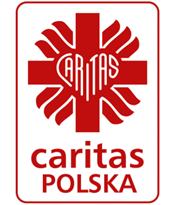 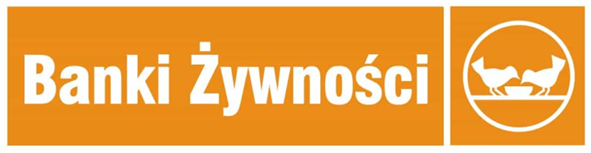 Celem było udzielenie wsparcia osobom doświadczającym najgłębszych form ubóstwa poprzez udostępnienie pomocy żywnościowej w formie paczek.  Pomoc realizowana była przez organizacje : Bank Żywności i  Caritas Polska.
Tut. Ośrodek wydał 22 skierowania, dzięki którym u 55 mieszkańców z gminy Zielonki zostało zwiększone bezpieczeństwo żywnościowe.
Inicjatywy na rzecz osób starszych i osób z niepełnosprawnościami
Małopolski Tele Anioł 2.0 
Głównym celem projektu jest poprawa jakości życia i zwiększenie poczucia bezpieczeństwa osób potrzebujących wsparcia w codziennym funkcjonowaniu poprzez realizację działań na rzecz rozwoju usług opiekuńczych i sąsiedzkich w miejscu zamieszkania oraz usług wykorzystujących nowoczesne technologie informacyjno-komunikacyjne (teleopiekę i telemedycynę), które umożliwią tym osobom dłuższe i bezpieczne pozostanie w ich środowisku oraz realizacja działań w zakresie opieki wytchnieniowej.
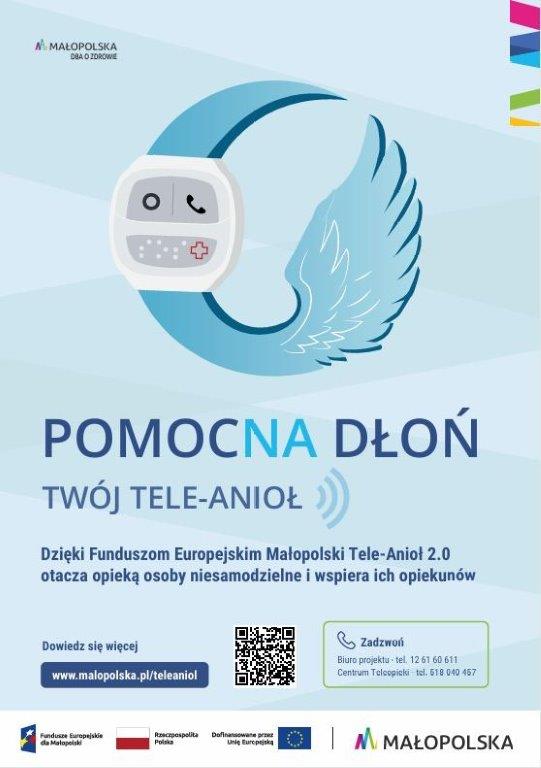 22 listopada 2024 roku Wójt Gminy Zielonki Mirosław Golanko podpisał list intencyjny z Marszałkiem Województwa Małopolskiego w sprawie przystąpienia do współpracy przy realizacji projektu pn.  “Małopolski Tele-Anioł 2.0”.
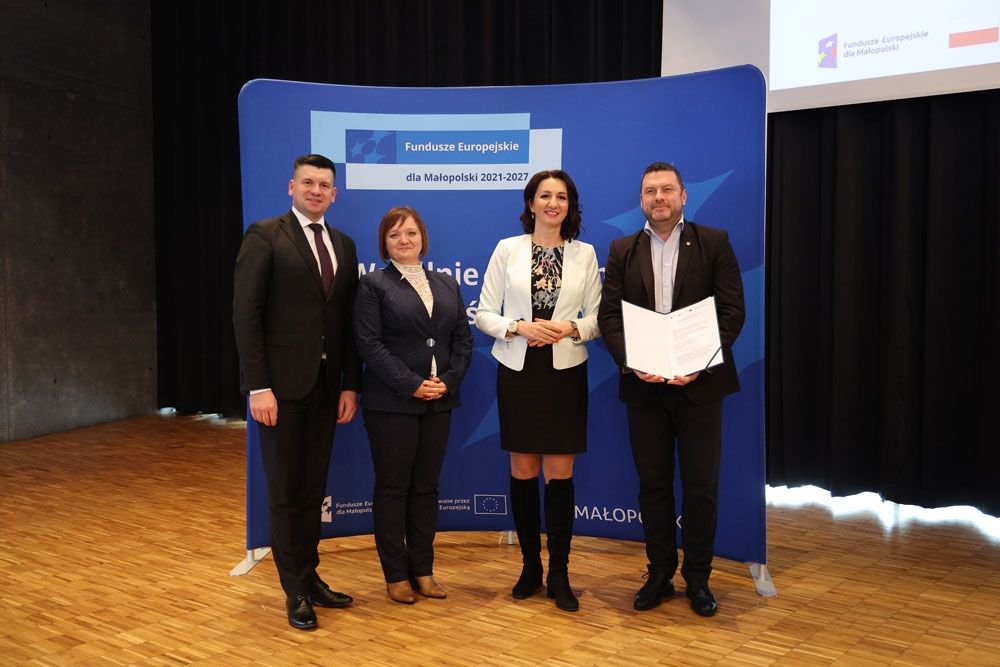 Asystent osobisty osoby niepełnosprawnej –edycja 2024
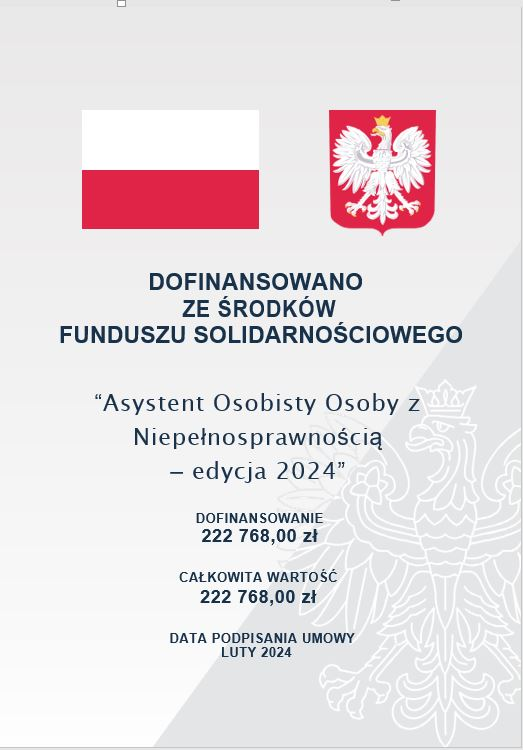 Asystent osobisty osoby niepełnosprawnej –edycja 2024
Do głównych zadań asystentów osobistych  należało wspieranie osób niepełnosprawnych w wykonywaniu codziennych czynności oraz w funkcjonowaniu w życiu społecznym.
Wsparcie uzyskało 11 osób  z niepełnosprawnościami.
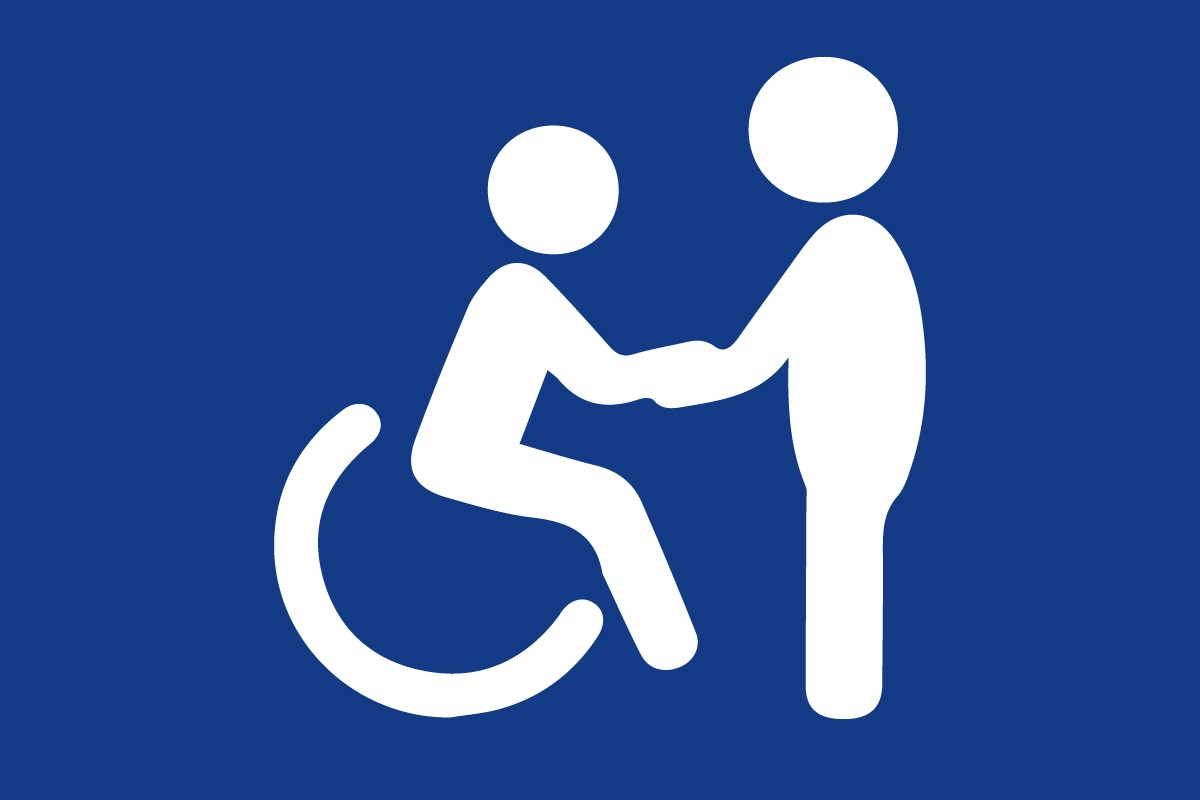 Spotkanie Wielkanocne
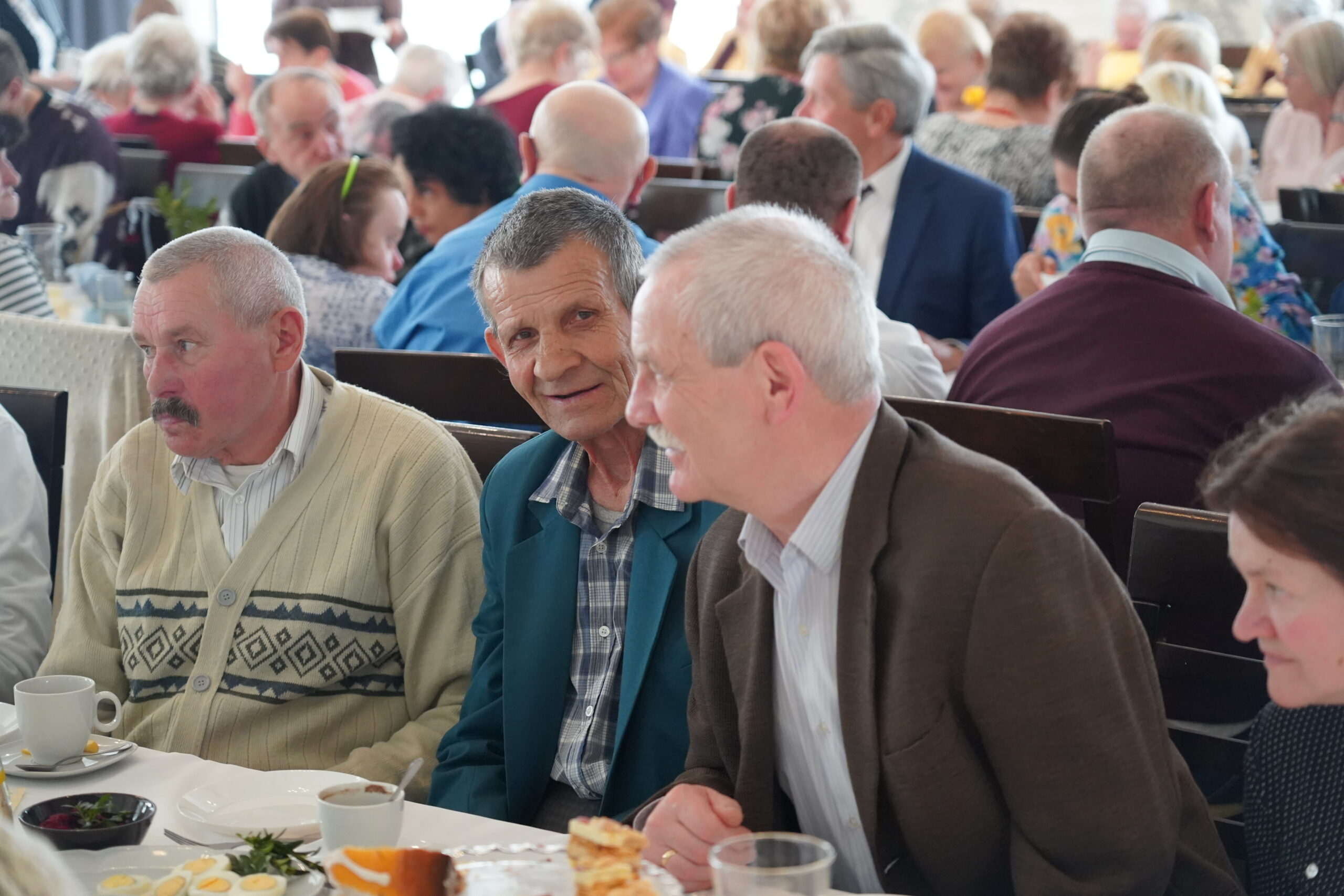 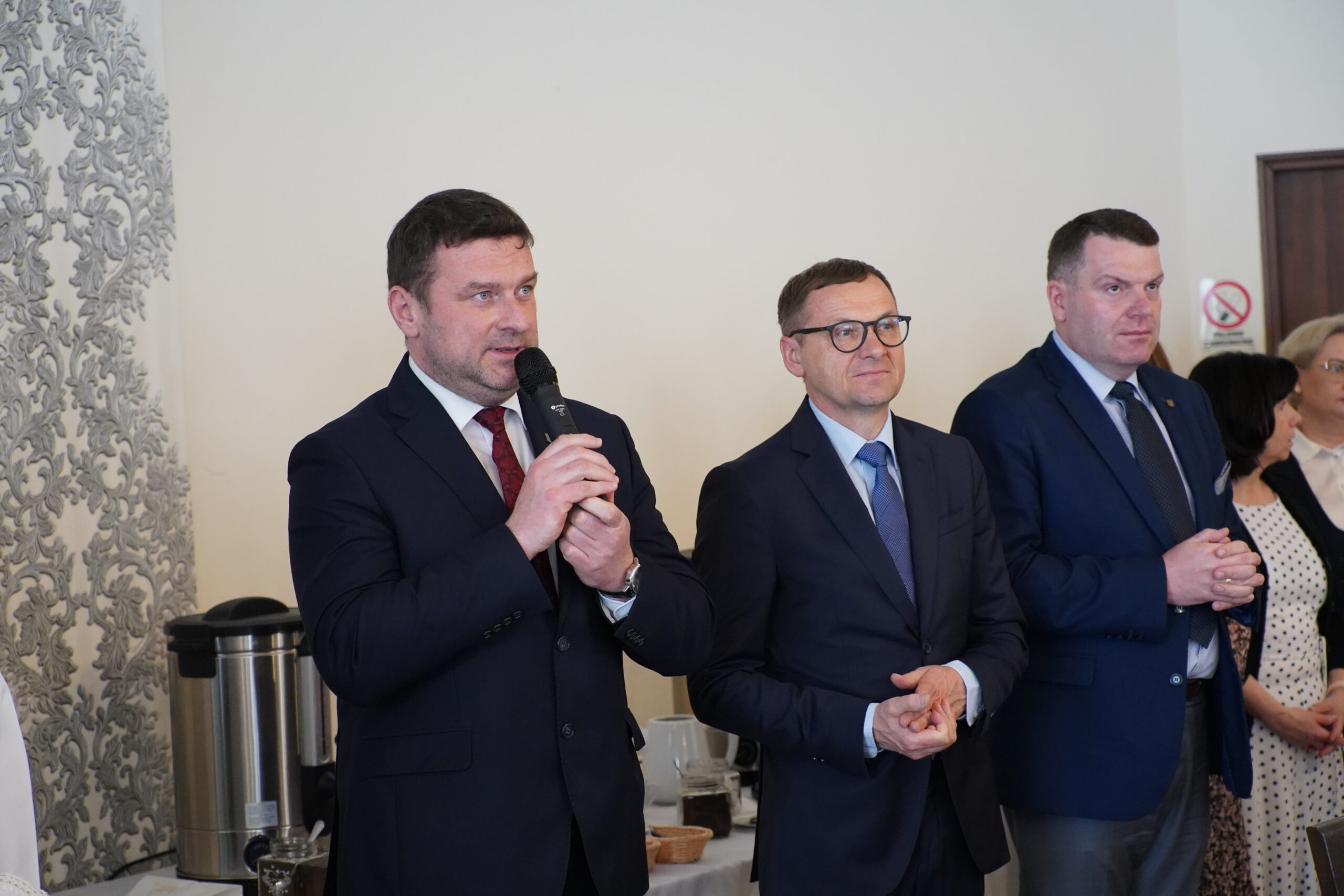 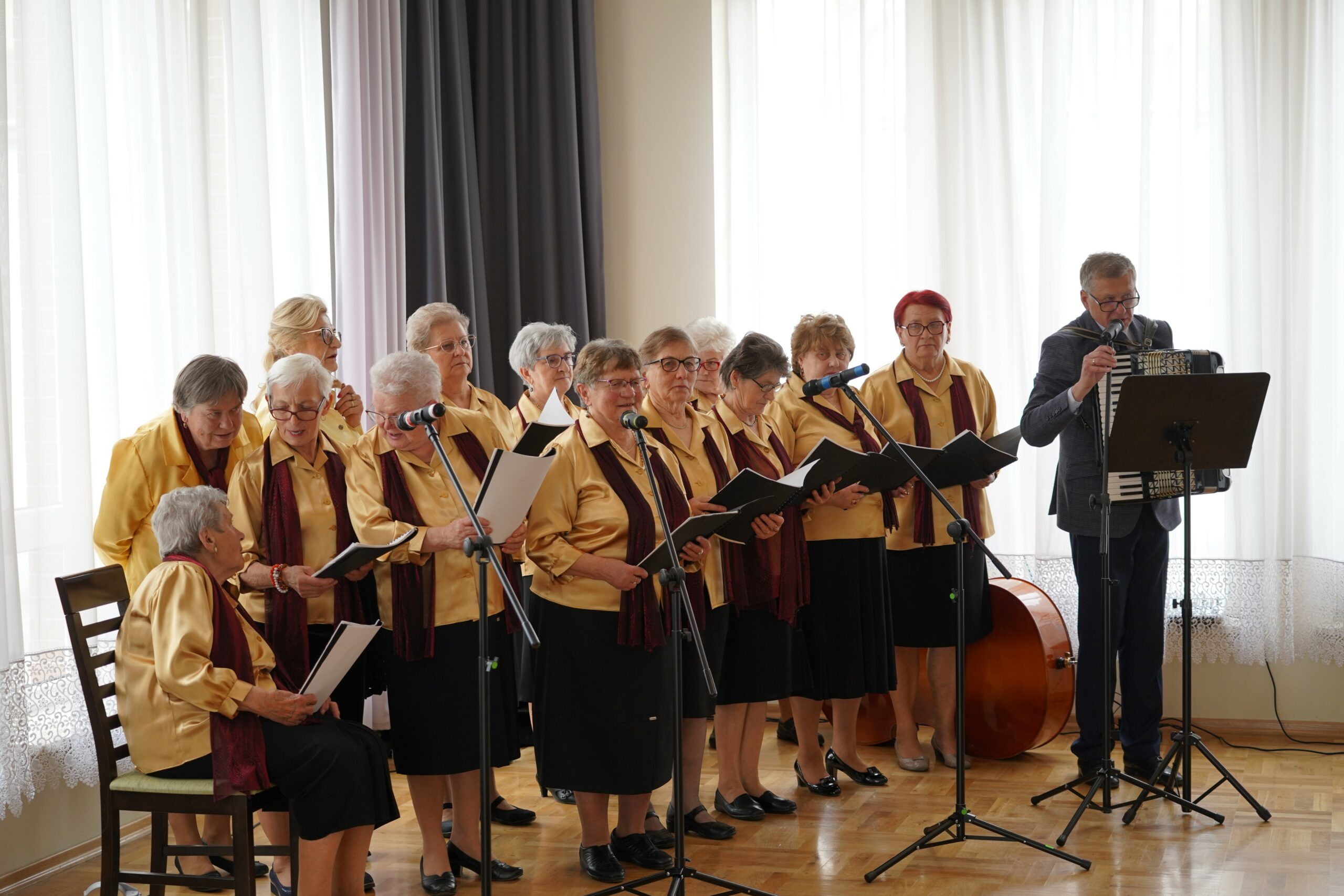 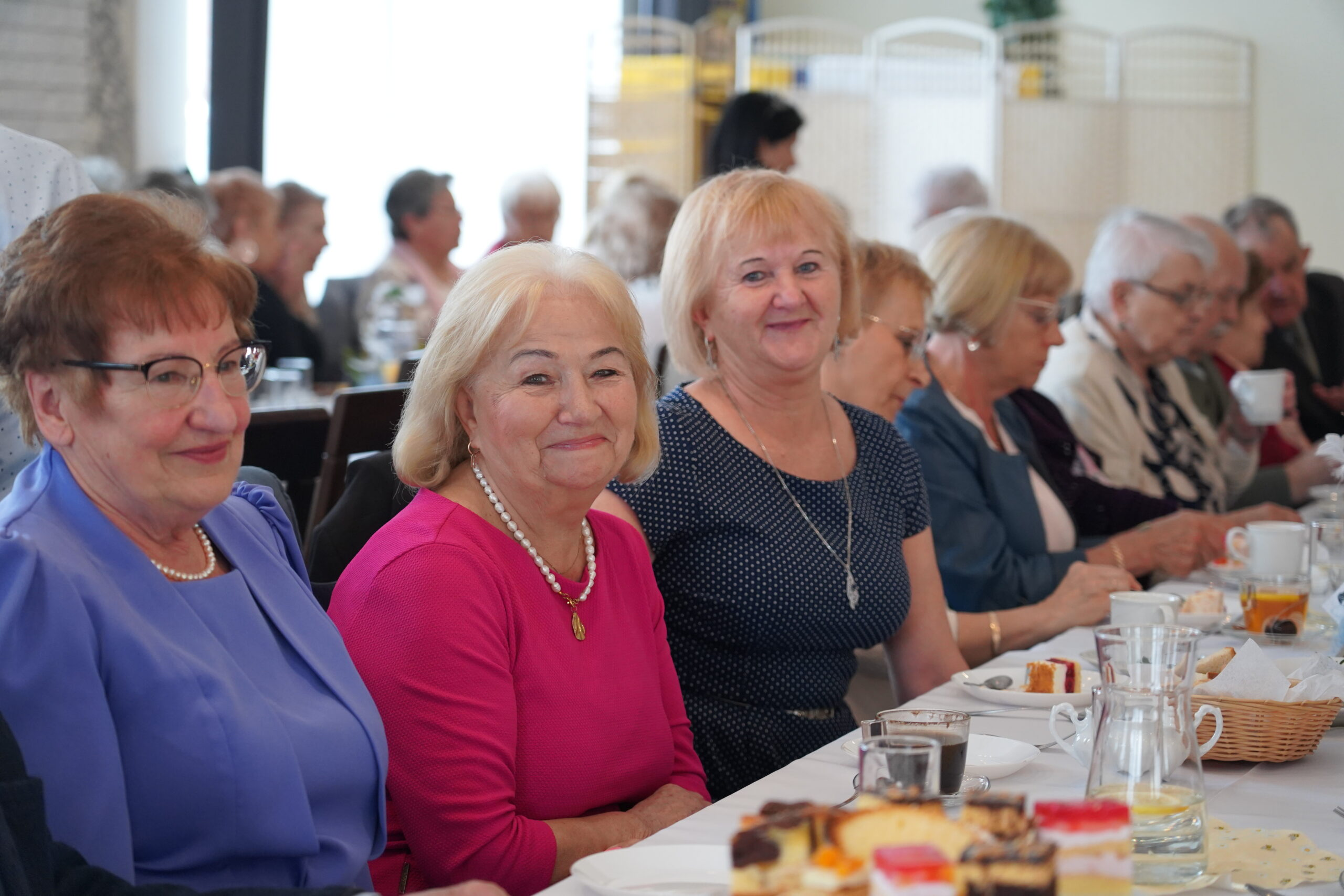 Paczki świąteczne
Z okazji Świąt Bożego Narodzenia GOPS przygotował dla 26 seniorów paczki z produktami żywnościowymi. Paczki wraz z życzeniami świątecznymi i opłatkiem dostarczyli pracownicy socjalni GOPS Zielonki.
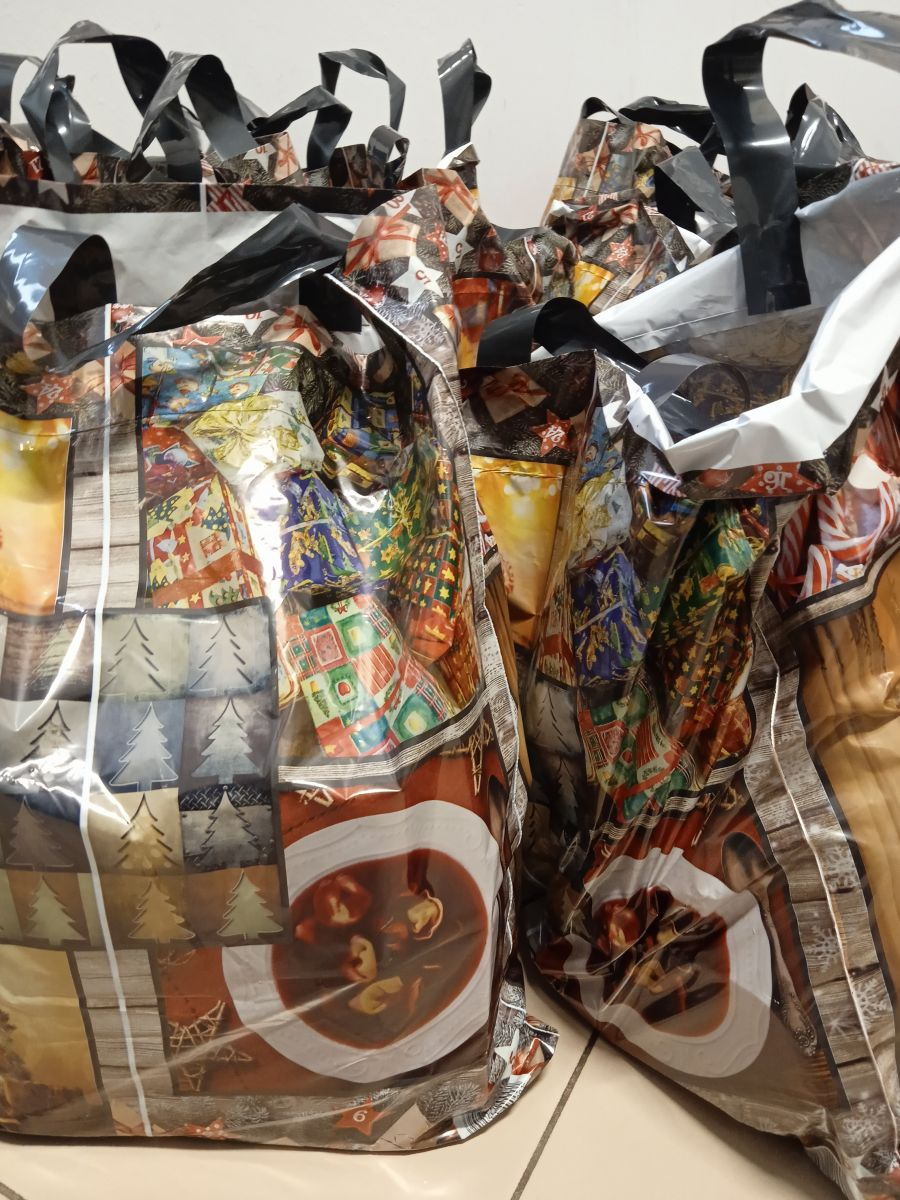 Myśliwska paczka
Myśliwi z Koła Łowieckiego „Żubr” Kraków we współpracy z Gminnym Ośrodkiem Pomocy Społecznej w  Zielonkach zorganizowali na terenie gminy akcję „Myśliwska Paczka”.
Do osób potrzebujących trafiły paczki z żywnością, środkami czystości oraz higieny osobistej, a także sprzęt AGD, m.in. kuchenka gazowa, odkurzacze, mikser oraz opiekacz. 
Środki potrzebne do zakupu potrzebnych produktów zostały przekazane przez myśliwych z Koła Łowieckiego „ŻUBR” Kraków oraz środków własnych koła.
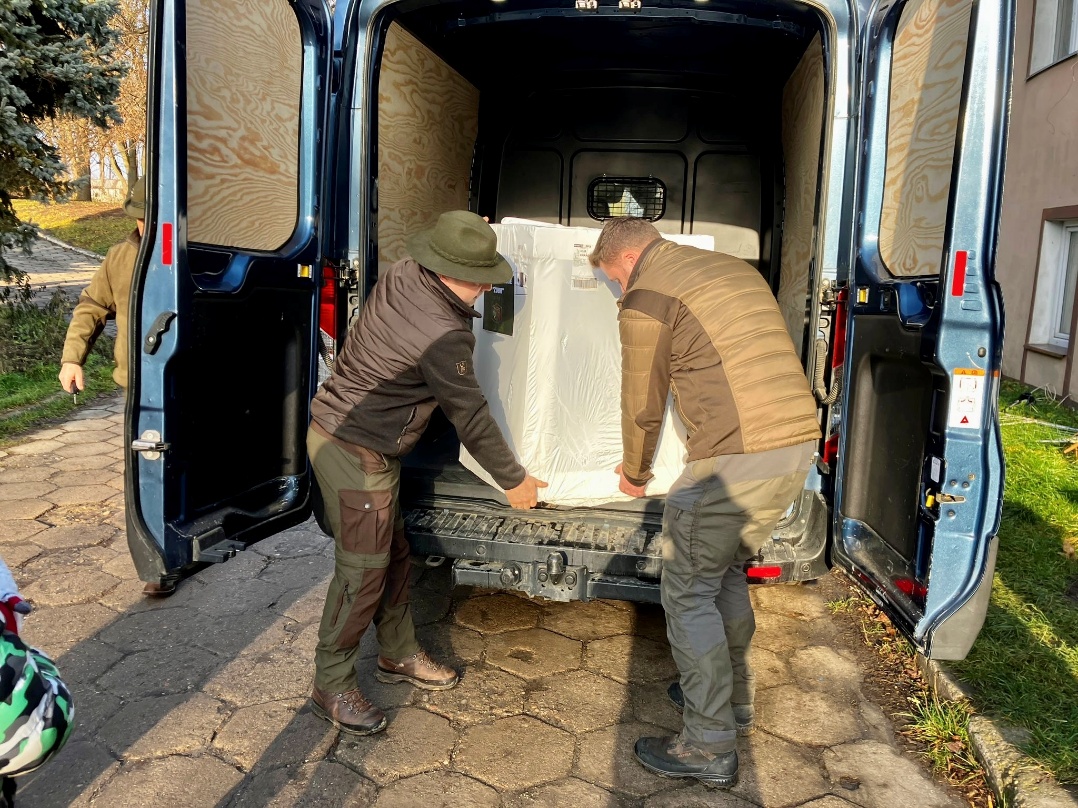 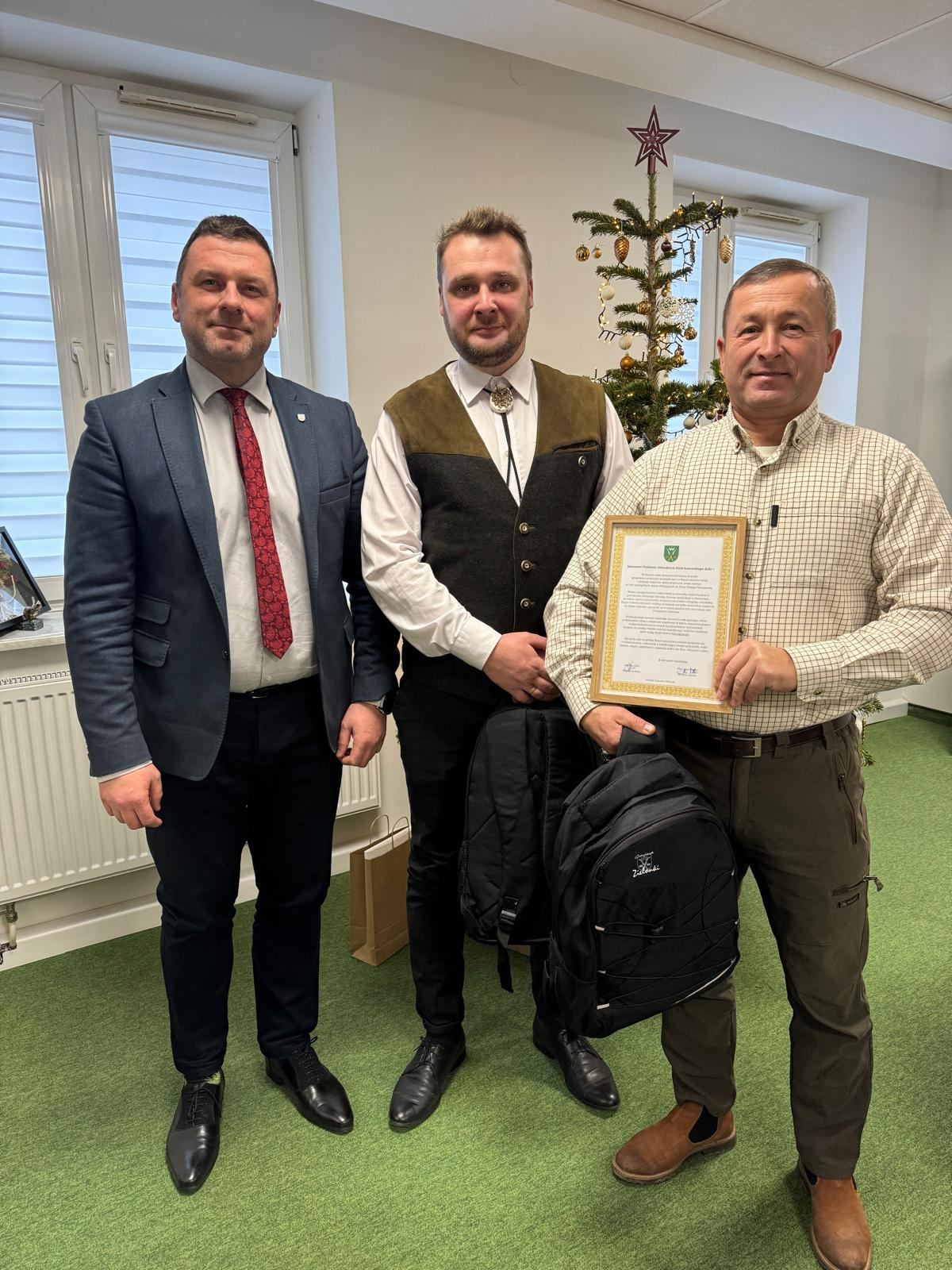 Spotkanie opłatkowe
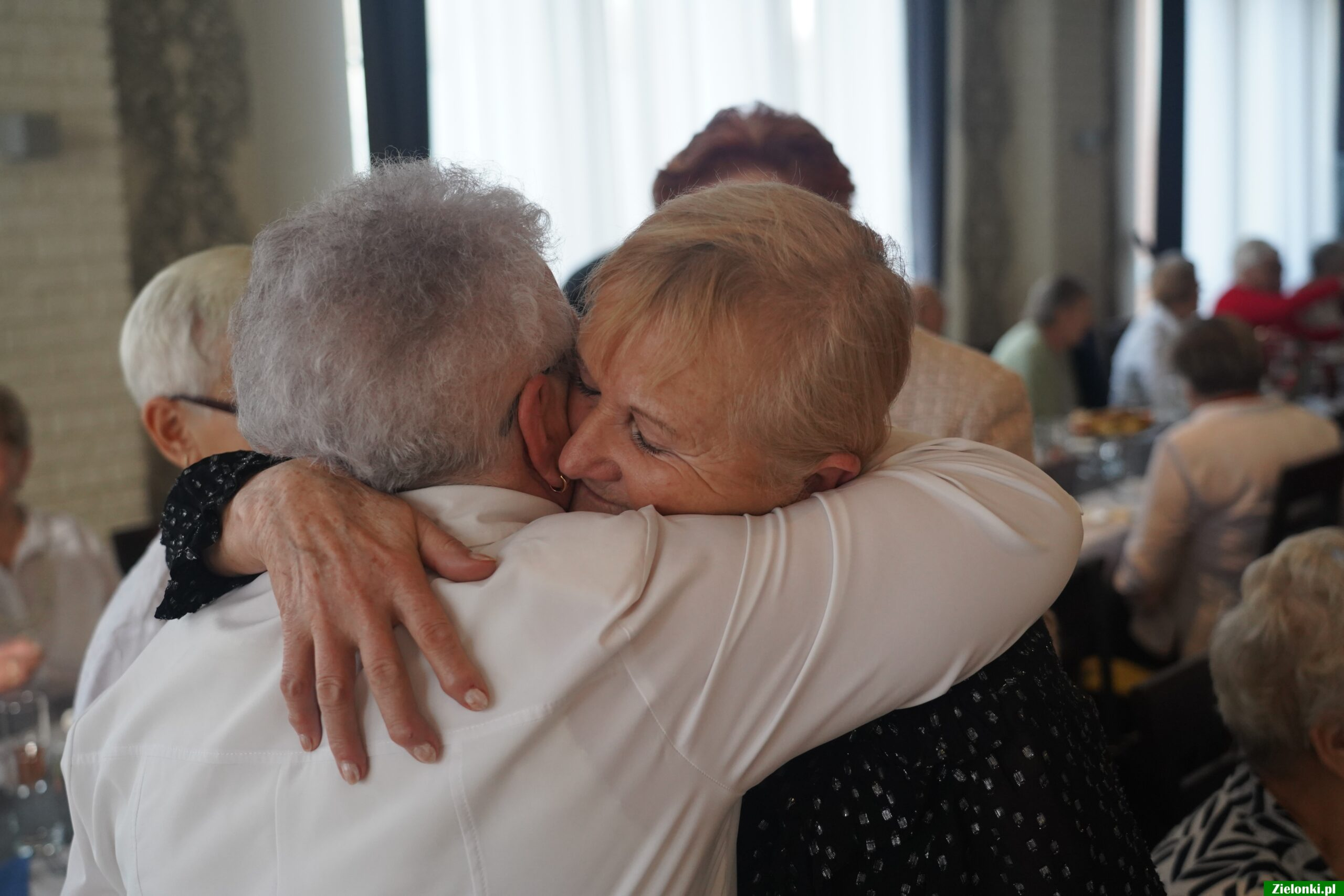 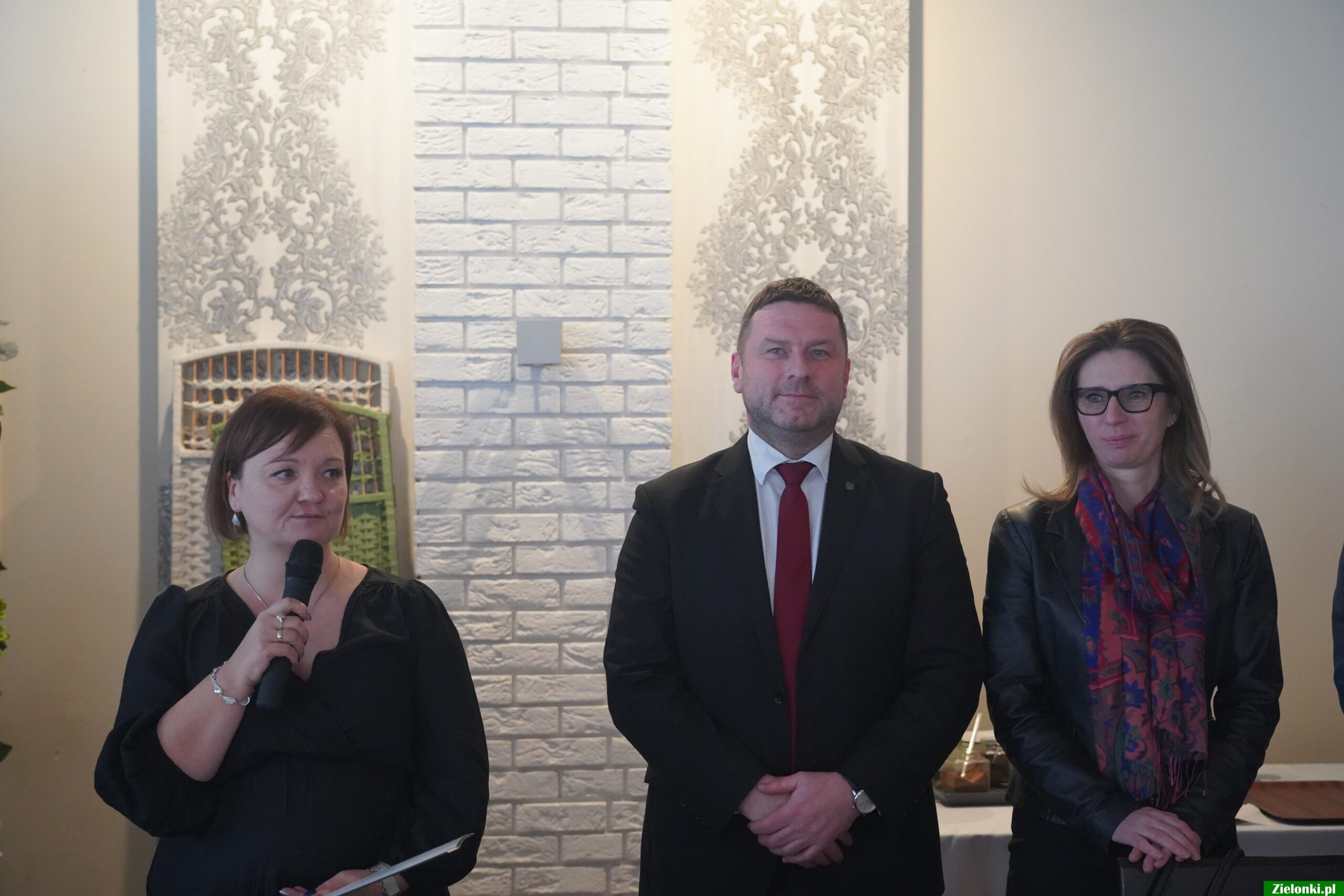 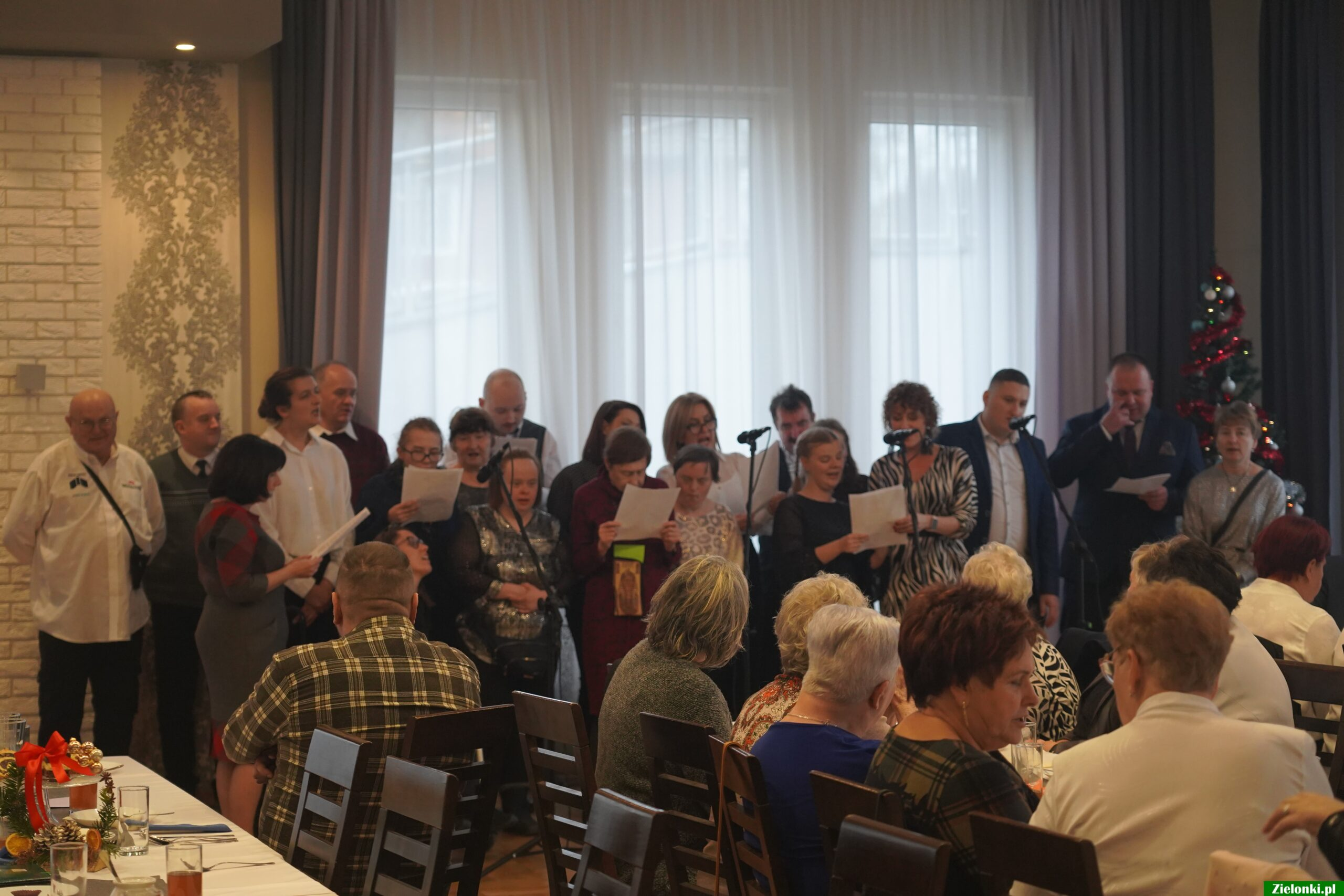 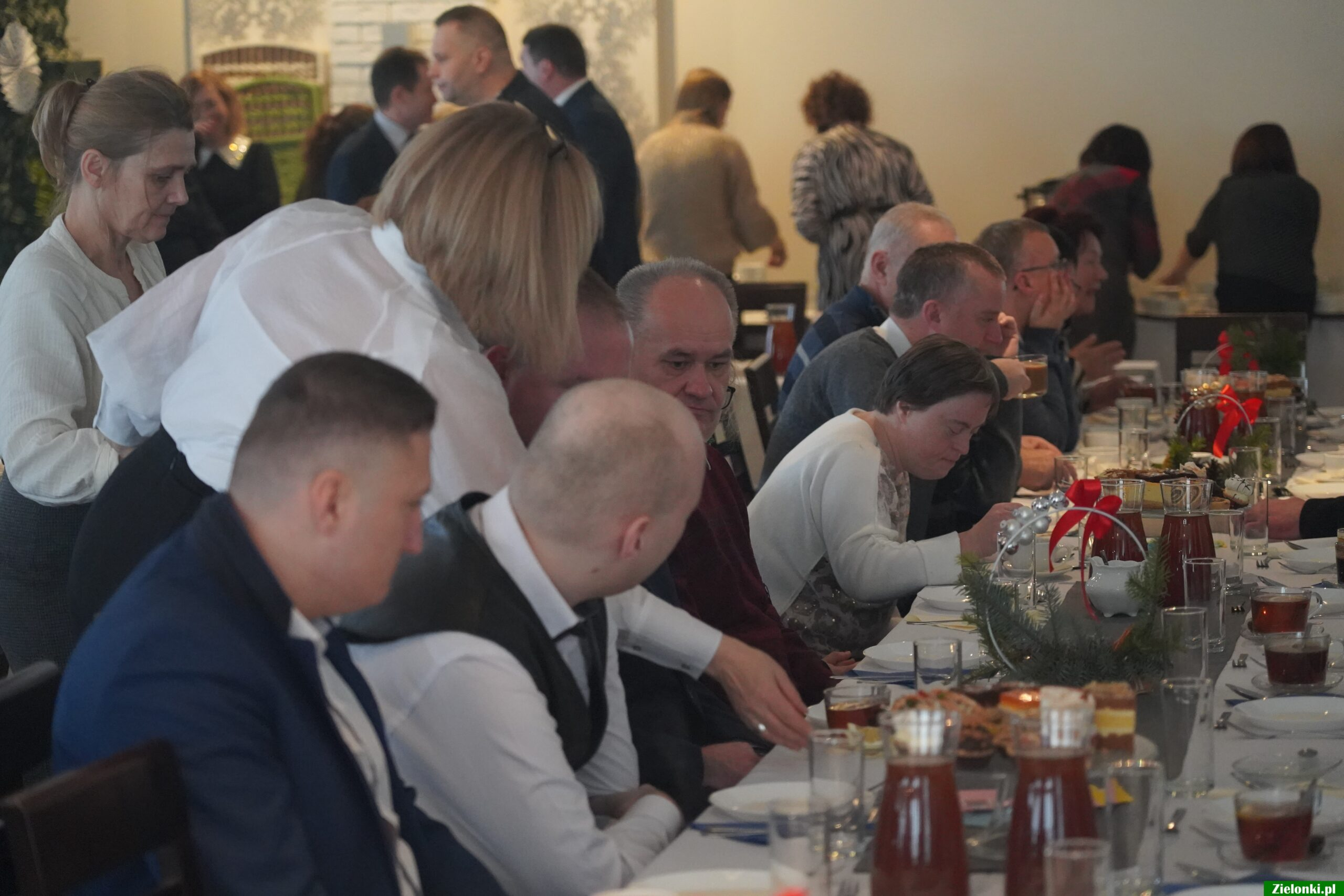 Polityka prorodzinna
Gmina Zielonki realizowała zadania w zakresie świadczeń rodzinnych oraz zasiłku dla opiekunów, świadczeń z funduszu alimentacyjnego. Ponadto realizowała zadania wynikające z ustawy o Karcie Dużej Rodziny.
Wypłacone świadczenia z zakresu polityki prorodzinnej w gminie Zielonki w roku 2024
Punkt Informacji i Wsparcia Rodziny
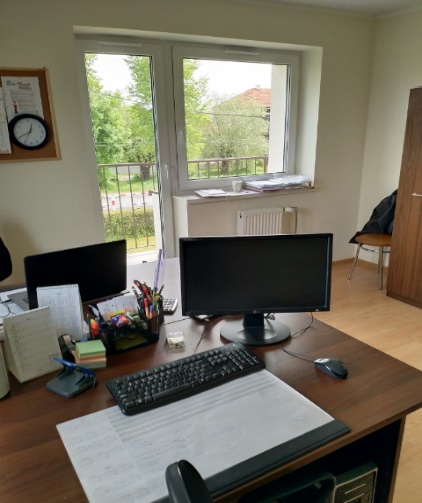 Dyżur psychologa, w każdą środę w godzinach od 13.00 do 19.00.
Dyżur prawnika, w każdą środę w godzinach od 15.00 do 19.00.
Dyżur terapeutów, w każdy wtorek w godzinach od 15.00 do 19.00.
Dyżur psychoterapeuty, w każdy czwartek w godzinach od 13.15 do 17.15.
Dyżur terapeuty uzależnień, w każdy poniedziałek w godzinach od 9.00 do 13.00
Wspieranie rodziny
W 2024 r., w GOPS zatrudnionych było 3 asystentów rodziny. W ramach Programu „Asystent rodziny i koordynator rodzinnej pieczy zastępczej na rok 2024” wypłacony został asystentom jednorazowy dodatek do wynagrodzenia finansowany ze środków Funduszu Pracy, w pozostałym zakresie zatrudnienie ww. pracowników finansowane było ze środków własnych gminy.  
Asystenci rodziny współpracowali z 37 rodzinami, dwie z rodzin były objęte koordynacją poradnictwa zgodnie z ustawą o wsparciu kobiet w ciąży i rodzin „Za Życiem” oraz z 2 rodzinami biologicznymi, na rzecz odbudowania relacji i powrotu małoletnich dzieci z pieczy zastępczej, pod opiekę rodziców.
Wspieranie rodziny
Ponadto asystenci udzielali wsparcia rodzinom, w których występowało realne zagrożenie umieszczenia dzieci w pieczy zastępczej. 

Wsparcie najczęściej udzielane było rodzinom wieloproblemowym borykającym się z trudnościami opiekuńczo-wychowawczymi, problemami w prowadzeniu gospodarstwa domowego, biernymi życiowo. 

W swojej pracy asystenci rodziny współpracowali z przedstawicielami różnych instytucji działających na rzecz poprawy warunków życiowych rodzin oraz w sytuacjach kryzysowych podejmowali działania zaradcze. Po zakończeniu współpracy z rodziną, nadal monitorowali jej funkcjonowanie przez okres kilku miesięcy.
Placówki wsparcia dziennego działające na terenie gminy Zielonki w 2024 r.
Źródło: Opracowanie własne na podstawie danych GOPS Zielonki
Aktywny wypoczynek dzieci z PWD
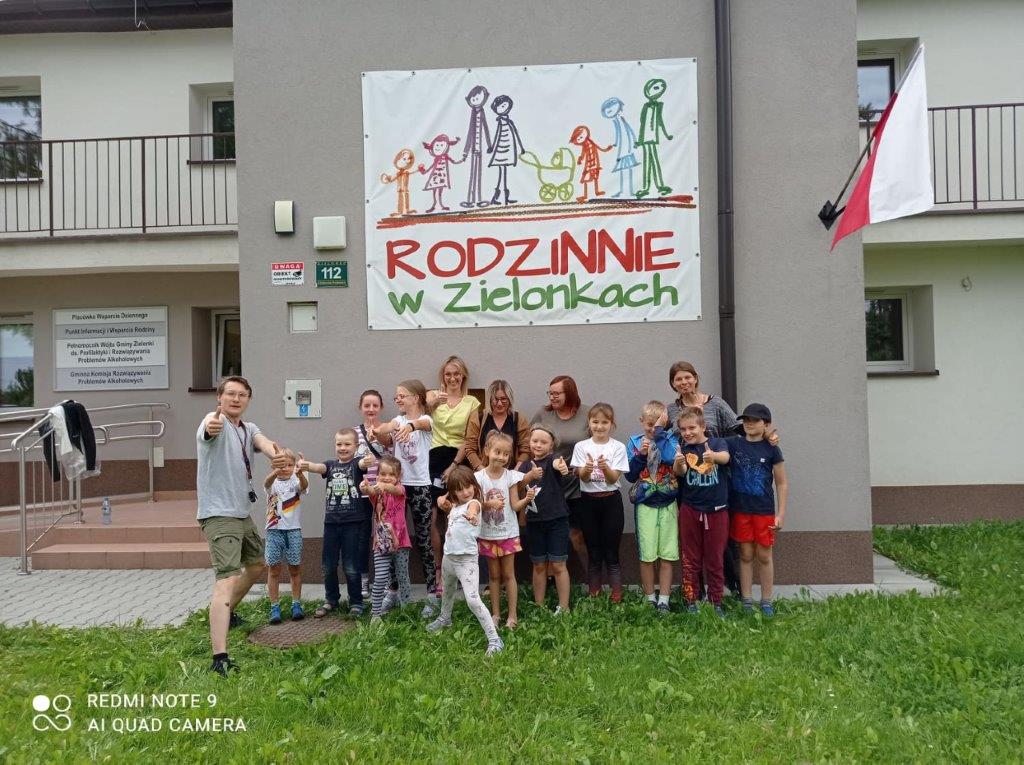 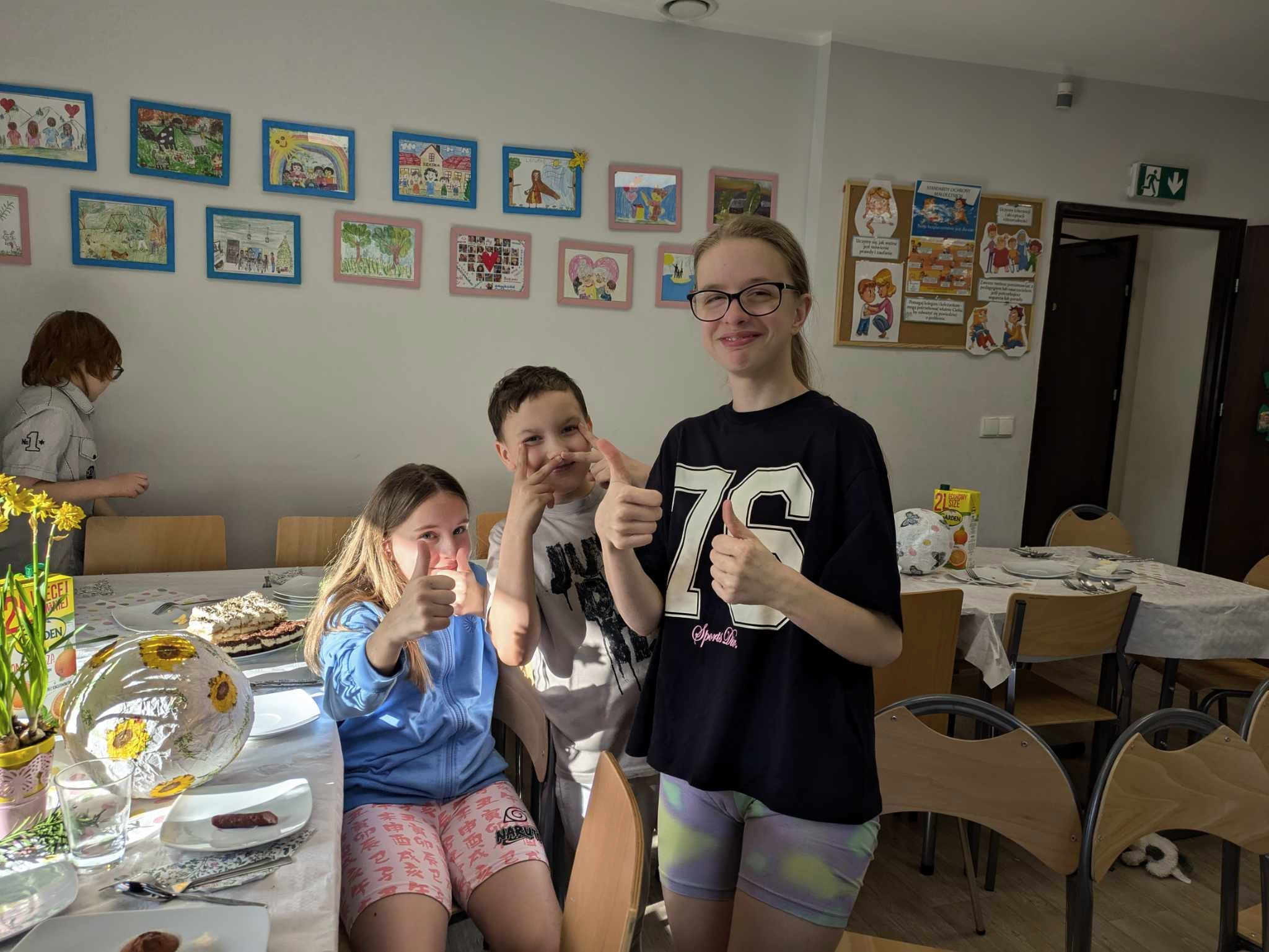 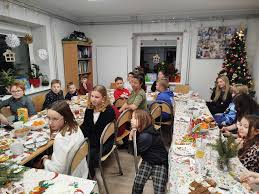 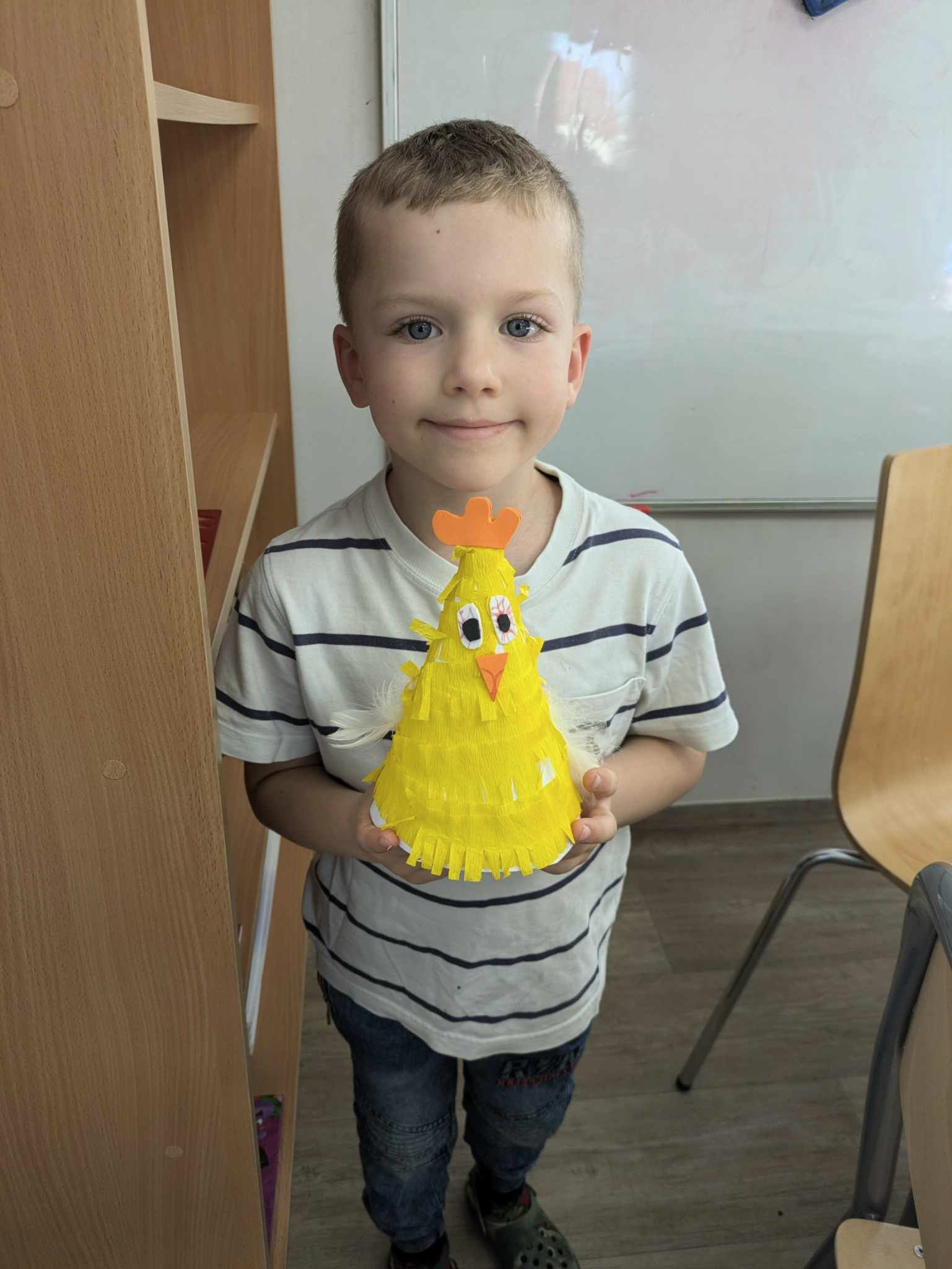 Projekt pn. „Idź w dobrą stronę”
Kolejnym wyzwaniem w 2024 r. był projekt przygotowany w ramach Programu Osłonowego „WSPIERANIE JEDNOSTEK SAMORZĄDU TERYTORIALNEGO W TWORZENIU SYSTEMU PRZECIWDZIAŁANIA PRZEMOCY W RODZINIE” - edycja 2024 uzyskał on dofinansowanie w kwocie 56 700 zł z Ministerstwa Rodziny, Pracy i Polityki Społecznej. 

Projekt zakładał szereg działań związanych z profilaktyką, skierowanych do dzieci i młodzieży, rodziców, osób z niepełnosprawnościami, a także społeczności lokalnej i pracowników służb działających w obszarze przeciwdziałania przemocy domowej;
Projekt pn. „Idź w dobrą stronę”
Celem projektu było między innymi podniesienie świadomości społeczności lokalnej na temat zjawiska przemocy w rodzinie oraz promowanie prawidłowych wzorców zachowania wśród dzieci, młodzieży i osób dorosłych oraz wzmocnienie współpracy między instytucjami, a tym samym zmniejszenie zjawiska przemocy domowej; 
Opracowanie i wydruk materiałów edukacyjno- informacyjnych pn. „Hejtujesz –sam się autujesz”, warsztaty dla rodziców Pozytywna dyscyplina, organizacja warsztatów profilaktycznych dla podopiecznych Środowiskowego Domu Samopomocy w Woli Zachariaszowskiej, organizacja profilaktycznych przedstawień teatralnych w przedszkolach gminnych, pikniki rodzinne  oraz konferencja szkoleniowa – to tylko część działań zrealizowanych przez Gminny Ośrodek Pomocy Społecznej w Zielonkach.
Pikniki rodzinne
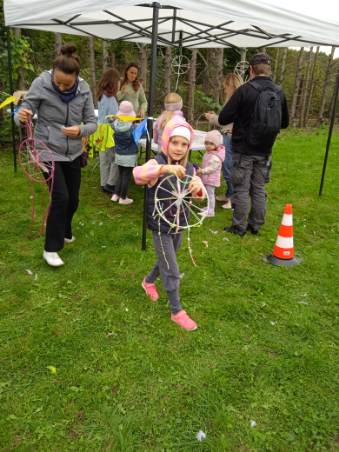 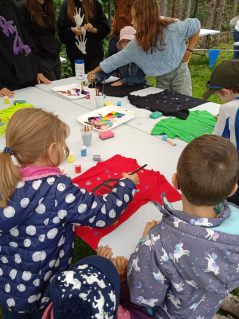 Pikniki rodzinne
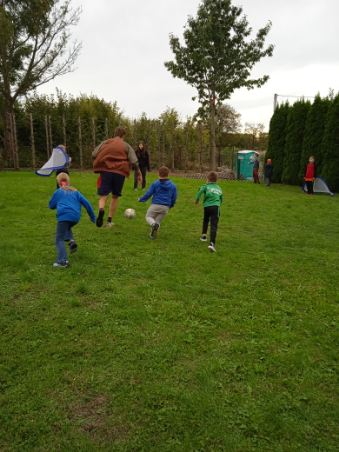 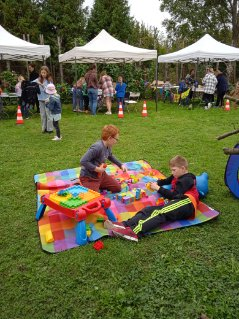 Pikniki rodzinne
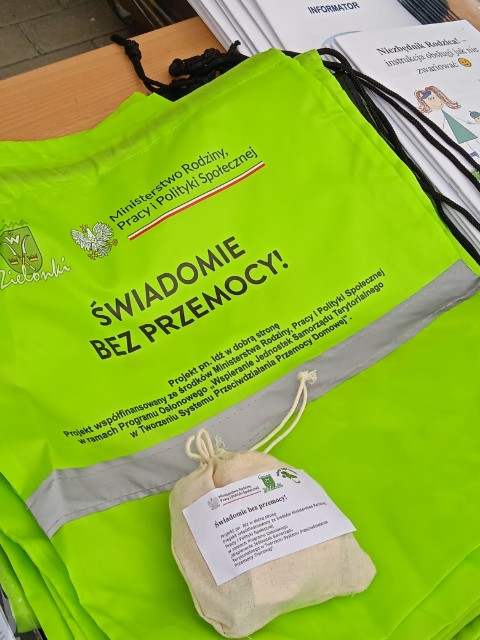 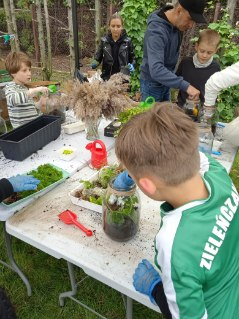 Warsztaty profilaktyczne
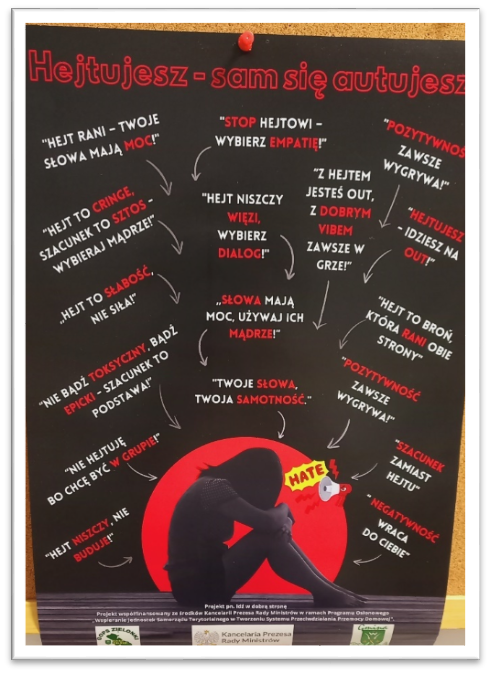 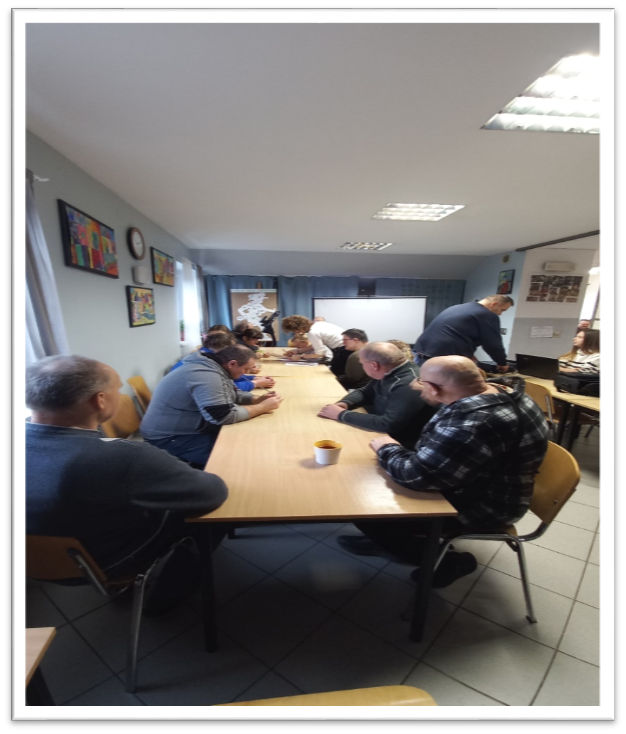 Kalendarz profilaktyczny
Opracowano we współpracy z podopiecznymi PWD w Zielonkach kalendarz w ramach lokalnej kampanii edukacyjnej i informacyjnej  pt.  Nie toleruję przemocy! promującej działalność Zespołu Interdyscyplinarnego.
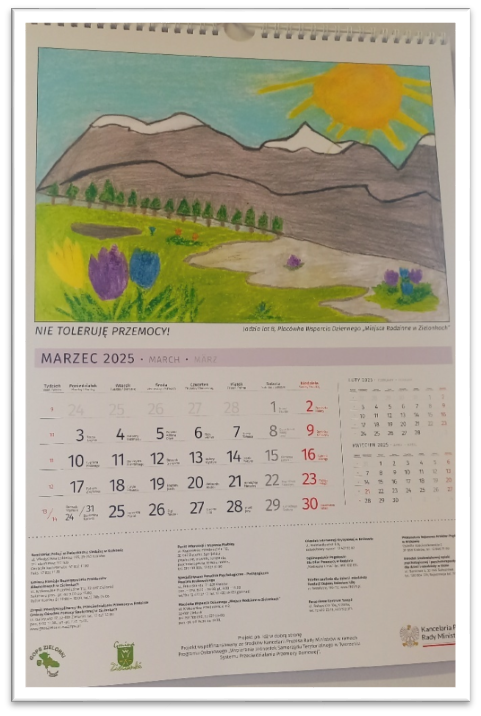 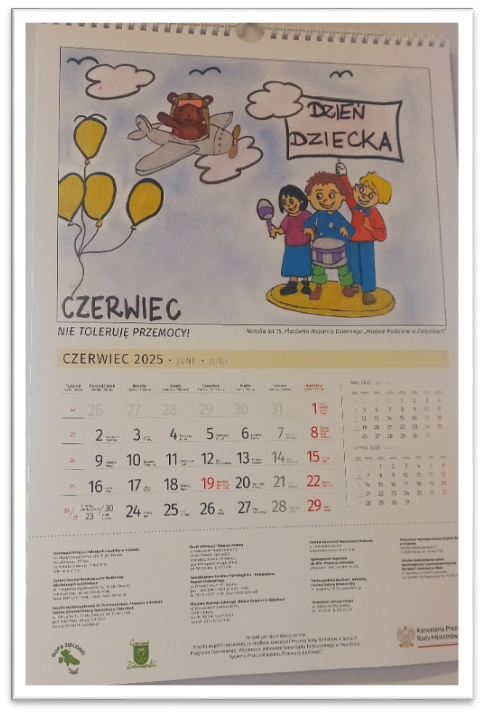 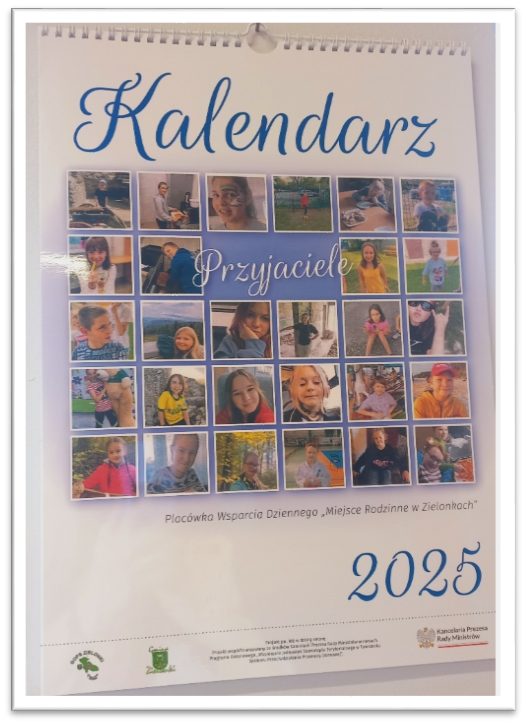 Kadra Gminnego Ośrodka Pomocy Społecznej w Zielonkach
W 2024 roku w Ośrodku Pomocy Społecznej zatrudnionych było 34 osoby w tym: kadra kierownicza 1 osoba, pracownicy socjalni 11 osób, pozostali pracownicy 23 osoby.
Wyróżnienie dla pracownika Gminnego Ośrodka Pomocy Społecznej w Zielonkach
18 listopada 2024 r. Dyrektor i pracownicy Gminnego Ośrodka Pomocy Społecznej w Zielonkach wzięli udział w  wojewódzkiej konferencji pn. „Mamy Moc Pomagania – prawda czy fałsz? Zawody pomocowe w świetle doświadczeń minionych lat i wyzwań współczesnego świata” – zorganizowanej przez Regionalny Ośrodek Polityki Społecznej w Krakowie (ROPS). Podczas Konferencji rozstrzygnięto konkurs na Małopolskiego Lidera Polityki Społecznej roku 2024.
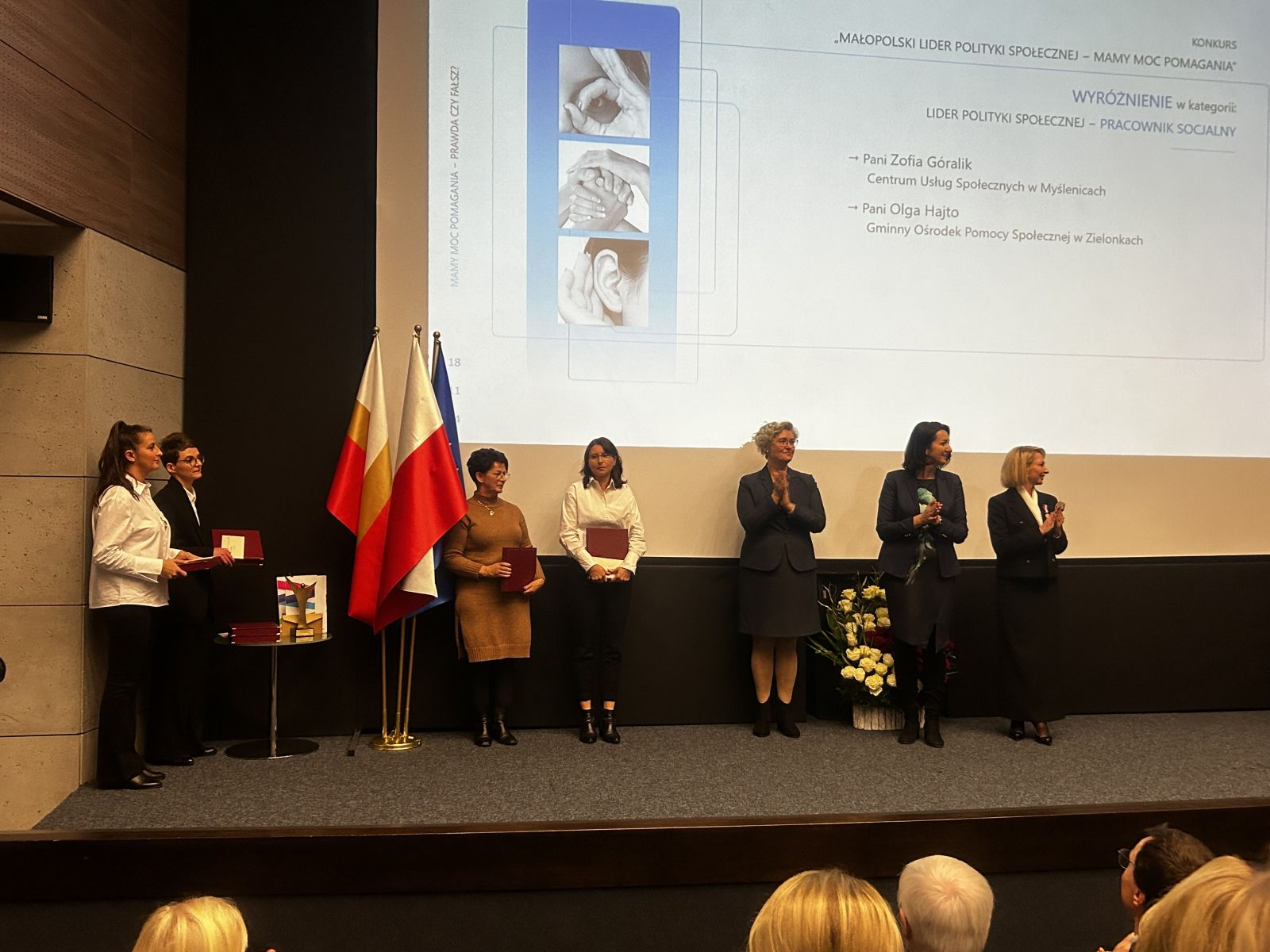 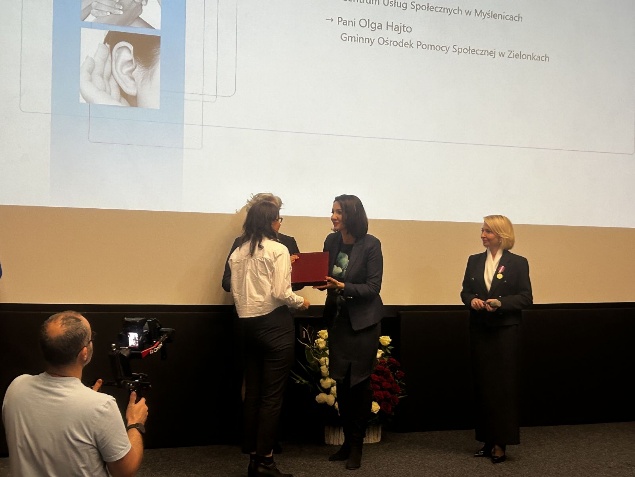 Wśród wyróżnionych pracowników socjalnych 2024 roku znalazła się Olga Hajto starszy specjalista pracy socjalnej Gminnego Ośrodka Pomocy Społecznej w Zielonkach. Pani Olga swoje wyróżnienie odebrała z rąk I Wicewojewody Małopolskiej Elżbiety Achinger, członka Zarządu Województwa Małopolskiego Marty Malec-Lech oraz dyrektor Regionalnego Ośrodka Polityki Społecznej w Krakowie Wioletty Wilimskiej.
Zarządzeniem Wojewody Małopolskiego z 18 czerwca 2024 r. powołany został Wojewódzki Zespół do Spraw Przeciwdziałania Przemocy Domowej, 
W ramach prac Zespołu powołane zostaną zespoły zadaniowe - przedstawiciel naszego Ośrodka będzie członkiem Zespołu mającego na celu tworzenie dokumentów programowych dla gmin i powiatów województwa Małopolskiego z zakresu przeciwdziałania przemocy domowej.
Inauguracja prac Zespołu Strategicznego ds. aktualizacji Regionalnego Planu rozwoju usług społecznych i deinstytucjonalizacji województwa małopolskiego.
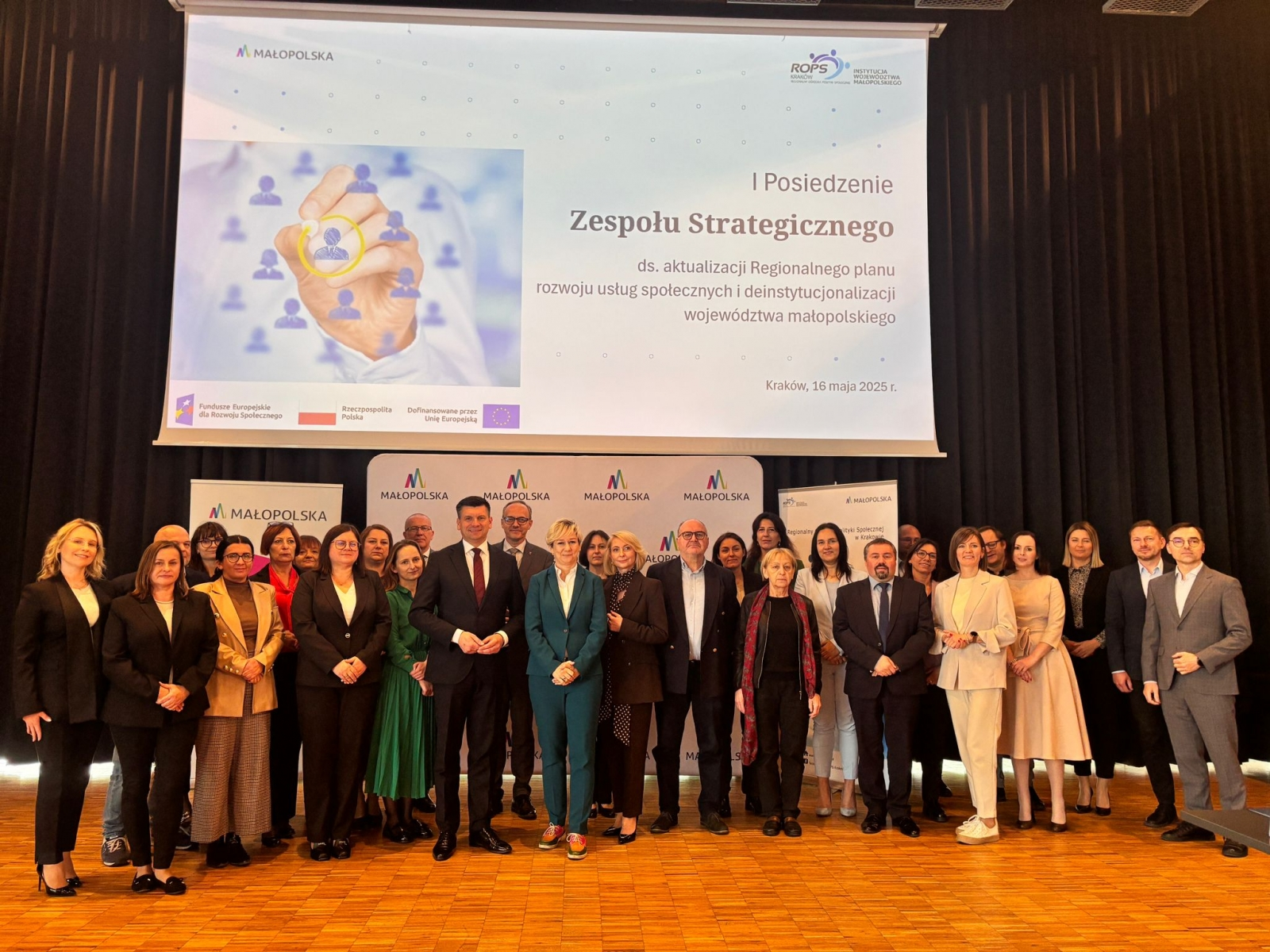 Skład RKE w kadencji 2023-2028
Decyzją Centralnej Komisji Egzaminacyjnej do spraw stopni specjalizacji zawodowej pracowników socjalnych działająca przy Ministerstwie Rodziny i Polityki Społecznej z terenu Województwa Małopolskiego na okres 5-letniej kadencji powołani zostali nowi Członkowie Regionalnej Komisji Egzaminacyjnej do spraw stopni specjalizacji zawodowej pracowników socjalnych.

Wioletta Wilimska (Dyrektor Regionalnego Ośrodka Polityki Społecznej w Krakowie) –wybrana na  Przewodniczącą RKE
Magdalena Rajska (Dyrektor Gminny Ośrodek Pomocy Społecznej w Zielonkach) – wskazna na Zastępcę Przewodniczącej RKE
dr hab. Hubert Kaszyński prof. UJ (Uniwersytet Jagielloński, Instytut Socjologii)
dr hab. Marek Klimek prof. UP (Uniwersytet Pedagogiczny w Krakowie, Instytut Spraw Społecznych i Zdrowia Publicznego,)
Norbert Paprota (Dyrektor Miejskiego Ośrodek Pomocy Społecznej w Bochni)
Wnioski końcowe
Dane z Oceny umożliwiają analizowanie i monitorowanie występowania problemów społecznych oraz planowanie działań aktywizujących jednostki samorządu terytorialnego w obszarze usług społecznych. Zawarte w niej informacje są materiałem poglądowym mającym ułatwić władzom gminy podejmowanie decyzji związanych z planowaniem budżetu w zakresie polityki społecznej w kolejnym roku i stały się podstawą do sformułowania poniższych wniosków i rekomendacji. 

Rok 2025 będzie dla Gminnego Ośrodka Pomocy Społecznej w Zielonkach kontynuacją realizowanych działań wynikających z ustaw nakładających zadania na Ośrodek.

Dodatkowo podejmowane będą inicjatywy w zakresie rozwiązywania problemów społecznych, które są niezbędne, aby instytucje pomocy społecznej były skuteczne i efektywne.
Rekomendacje
Rekomendacje
Rekomendacje
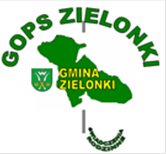 Dziękuję za uwagę 
Magdalena Rajska



Dane opracowali pracownicy GOPS w Zielonkach 


tel. 12 627 33 00 adres e-mail: sekretariat@gops-zielonki.pl 
       elektroniczna skrzynka podawcza e-PUAP:   /gopszielonki/skrytkaESP
               
Adres do e-Doręczeń: AE:PL-36211-13635-IJBRJ-31